1
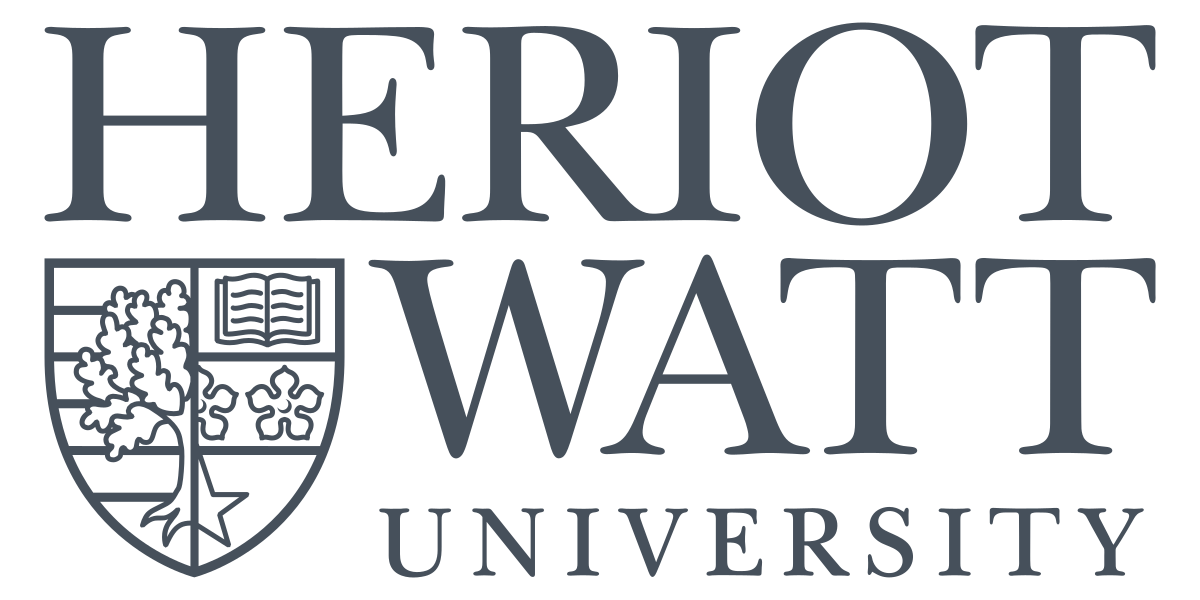 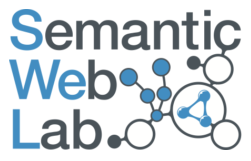 Towards Automated Technologies in the Referencing Quality of Wikidata
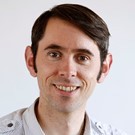 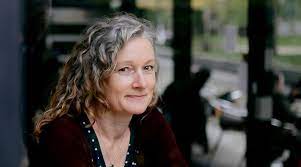 Seyed Amir Hosseini Beghaeiraveri
ACM Web Conference
Ph.D Symposium
April 2022
Supervised by:
Dr Alasdair Gray
Heriot-Watt University
Co-supervised by:
Dr Fiona McNeill
University of Edinburgh
2
Outline
Goals & Lessons Learned
RQSS:
Referencing Quality Scoring System
Subsetting &
Statistics
Problem:
Reference Quality
Wikidata
3
Wikidata
A big open editable Knowledge Graph
More than 97 million items
More than 1 billion facts

Wikidata is a Verifiable KG: collection of sourced data
Most facts should indicate where the data comes from -> References
About 70 % of the facts already have got references.
4
Wikidata References
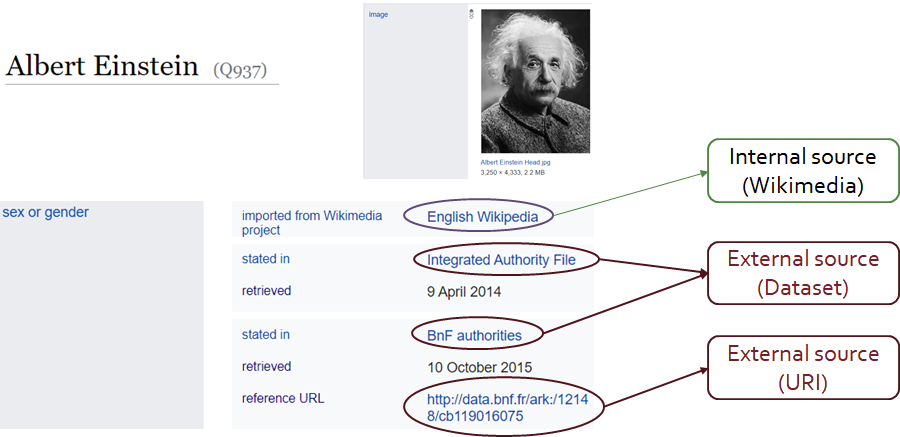 5
Why References Are Important
Humans
AI
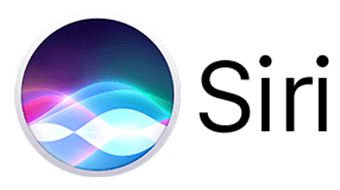 Web Search
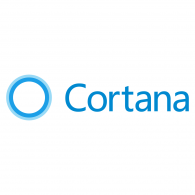 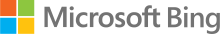 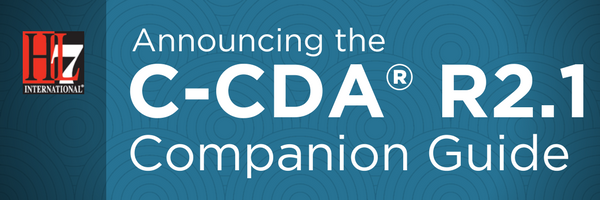 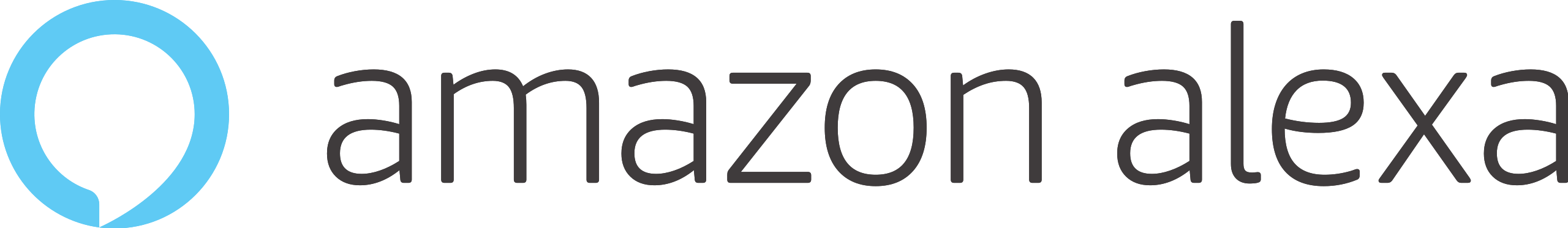 Medical Industry
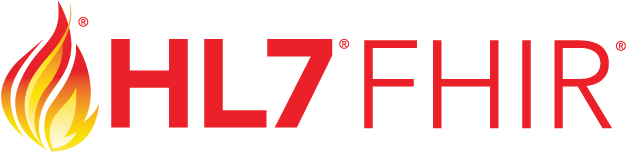 6
Now
Goals & Lessons Learned
RQSS:
Referencing Quality Scoring System
Subsetting &
Statistics
Problem:
Reference Quality
Wikidata
7
First Motivation
Lots of studies on Data Quality , very few on References:
Piscopo et al. (2017): Relevance and authoritativeness of refs

Amaral et al. (2021): An extension of Piscopo et al. on a newer dump and better ML, but still on Relevance and authoritativeness 

Curotto and Hogan (2020): A proposal on using Wikipedia references for Wikidata facts (no quality assessment)
8
Research Questions
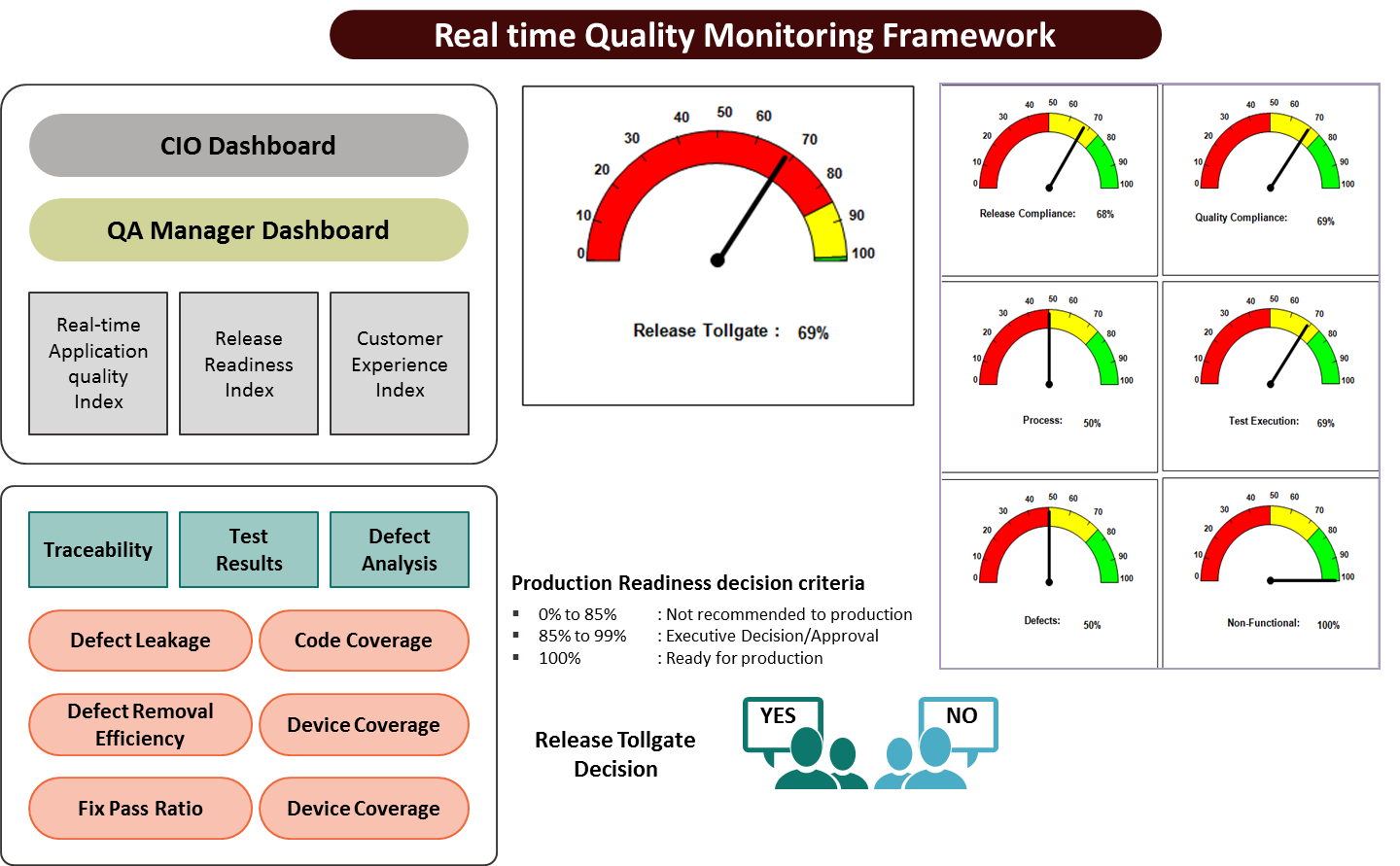 How we can measure the quality of references
What are the criteria
What is a good reference and a bad reference


What is the impact of bots on reference quality


How reference quality changed since 2016
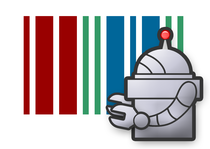 9
Now
Goals & Lessons Learned
RQSS:
Referencing Quality Scoring System
Subsetting &
Statistics
Problem:
Reference Quality
Wikidata
10
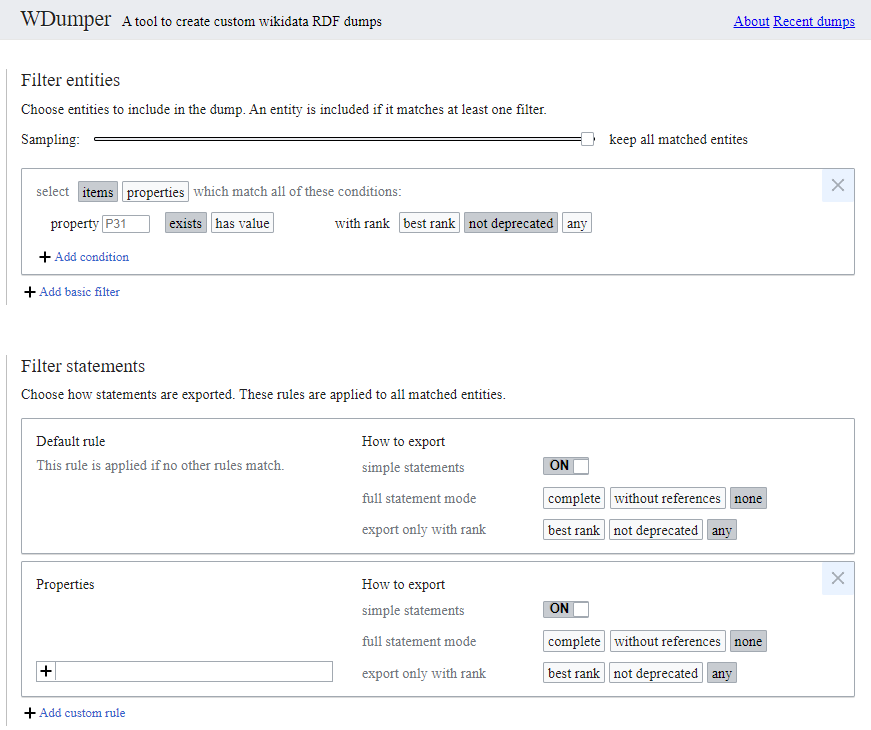 WDumper
Java-backend + Flask-frontend
Based on Wikidata Development Kit
Inputs:
A JSON specification file (Filters)
A JSON.gz Wikidata complete dump
Output:
RDF dump
demo link: Paper link:
Tool Demo: https://wdumps.toolforge.org/
Paper: Experiences of Using WDumper to Create Topical Subsets from Wikidata
11
Topical Subsetting
Wikidata WikiProjects
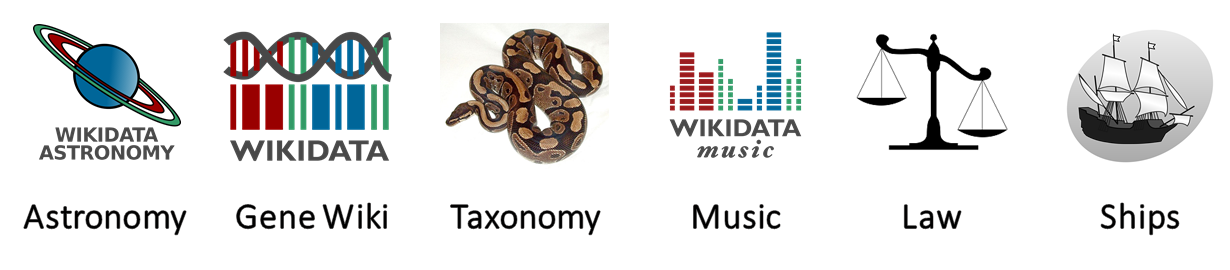 Paper: Reference Statistics in Wikidata Topical Subsets
12
Statistical Results
Basic Statistics
Astronomy & Ships mostly uses internal Wikimedia sources
Gene Wiki & Taxonomy mostly uses external sources
Property Usage
Triples/Ref Nodes
Reference Sharing
Paper: Reference Statistics in Wikidata Topical Subsets
13
Now
Goals & Lessons Learned
RQSS:
Referencing Quality Scoring System
Subsetting &
Statistics
Problem:
Reference Quality
Wikidata
14
Data Quality
Timeliness category
Currency
Volatility
Timeliness
Trust category
Reputation
Believability
Verifiability
Objectivity
Representational category
Representational-conciseness
Representational-consistency
Understandability
Interoperability
Versatility
Accessibility category
Accessibility
License
Interlinking
Security
Performance
Intrinsic category
Accuracy
Consistency
Conciseness
Contextual category
Relevancy
Completeness
Amount-of-data
15
Referencing Quality Assessment Framework
A collection of metrics obtained from:
Data Quality
Reference-Specifics
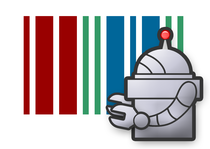 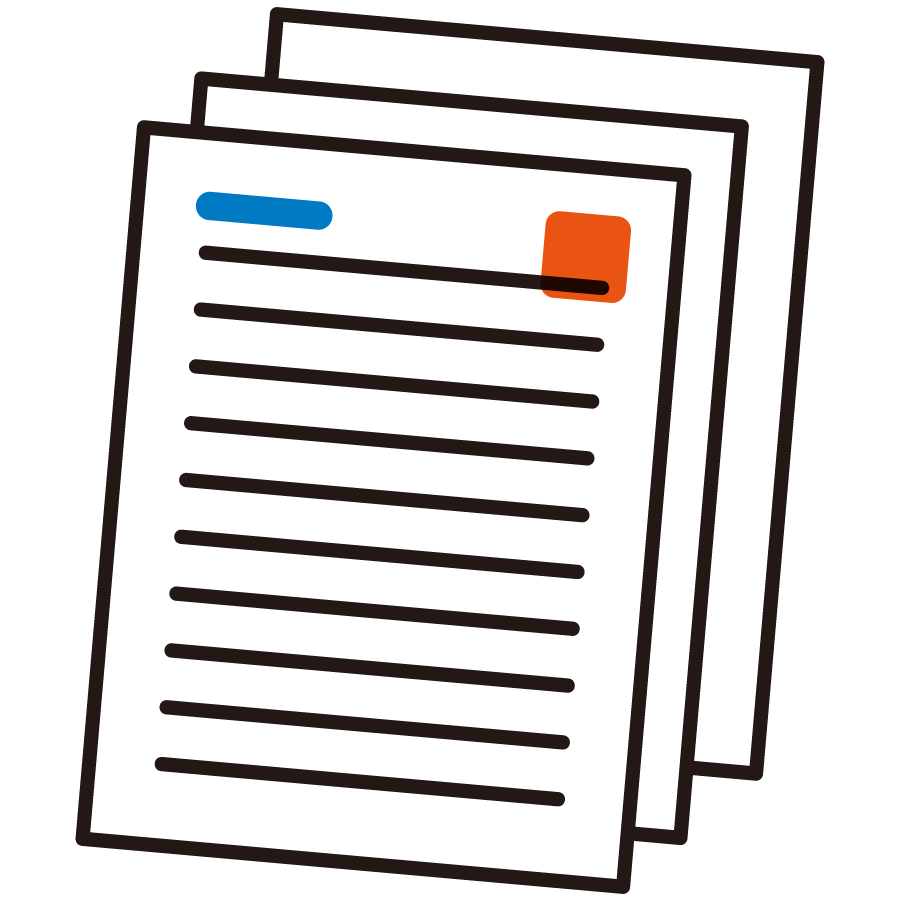 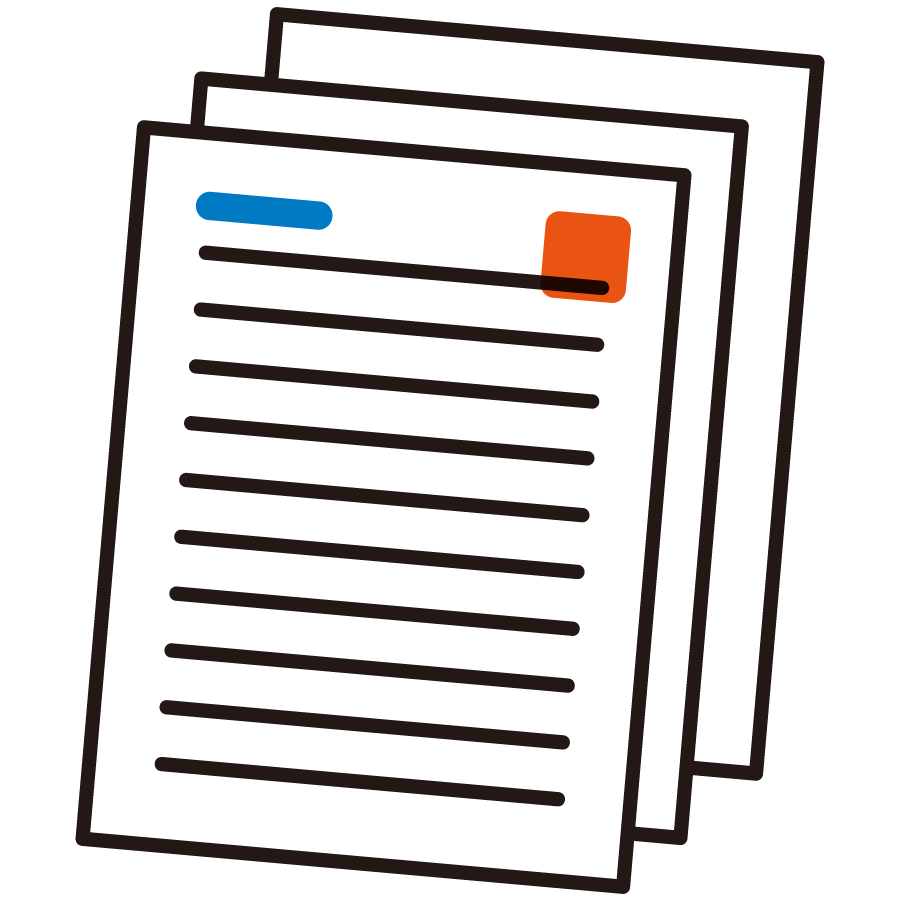 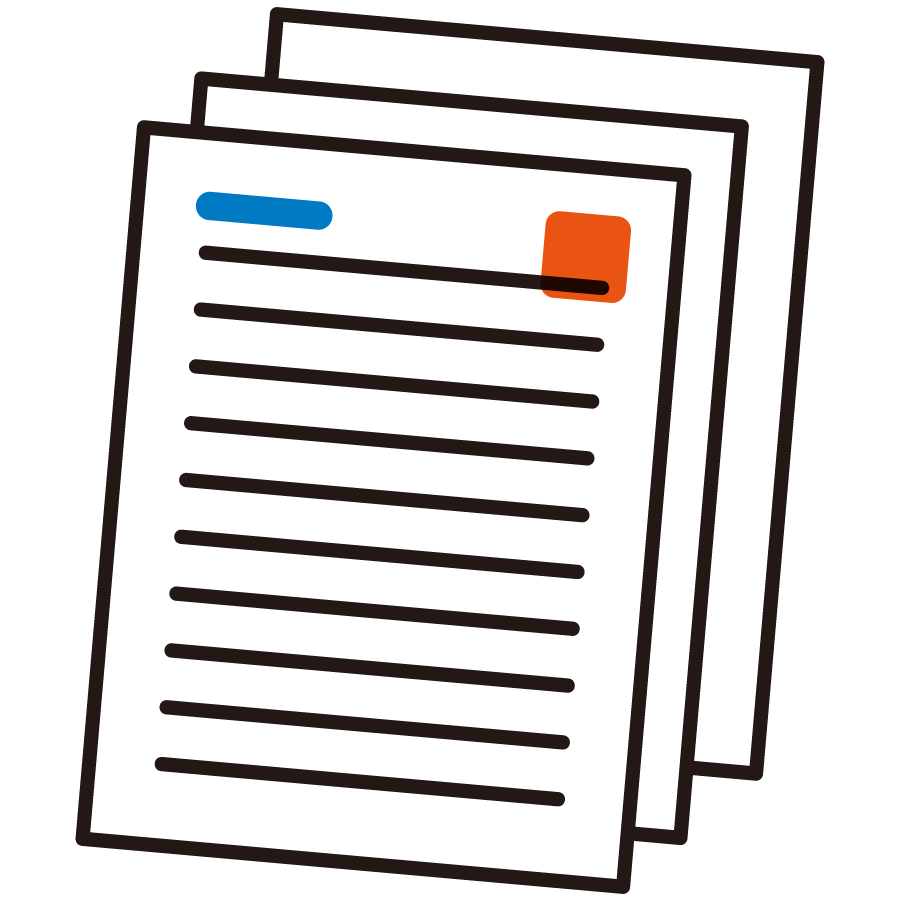 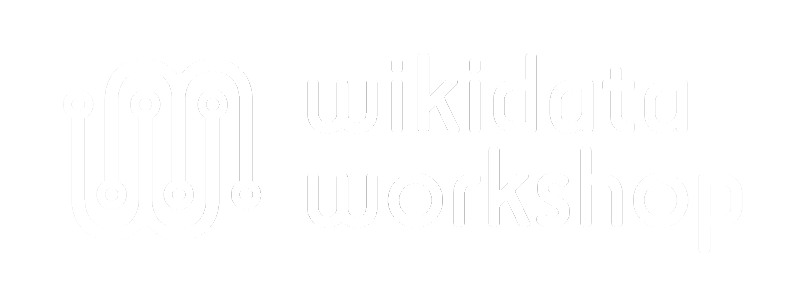 Our Statistic Paper
Wikidata Policy
Debattista et al.
Zaveri et al.
Farber et al.
16
Covered Dimensions
Timeliness category
Currency
Volatility
Timeliness
Trust category
Reputation
Believability
Verifiability
Objectivity
Representational category
Representational-conciseness
Representational-consistency
Understandability
Interoperability
Versatility
Accessibility category
Accessibility
License
Interlinking
Security
Performance
Intrinsic category
Accuracy
Consistency
Conciseness
Contextual category
Relevancy
Completeness
Amount-of-data
17
Project Pipeline
18
How Many Metrics?
6
Categories
21
Dimensions
42
Metrics
19
Accessibility
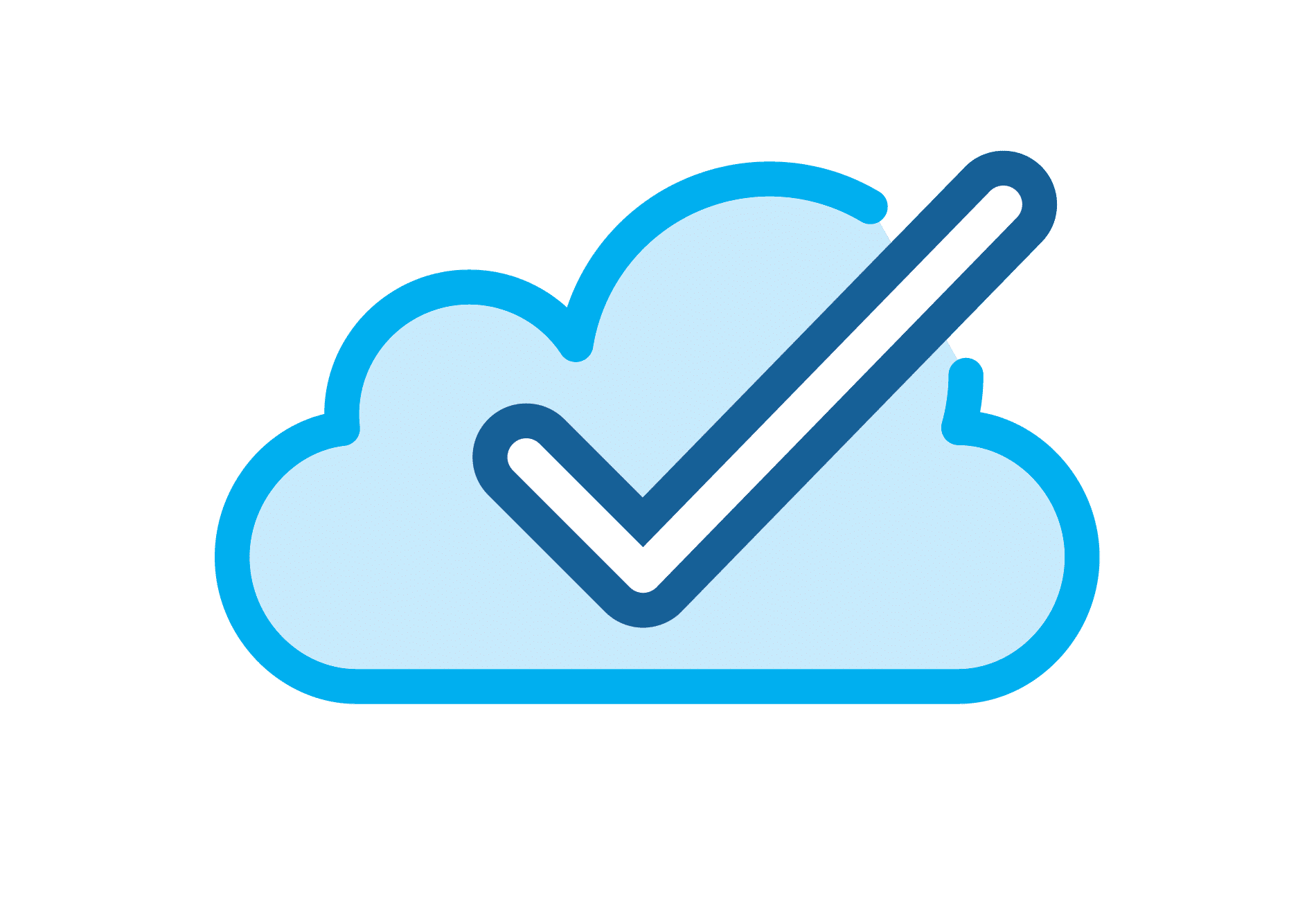 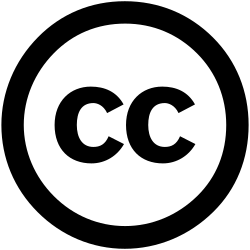 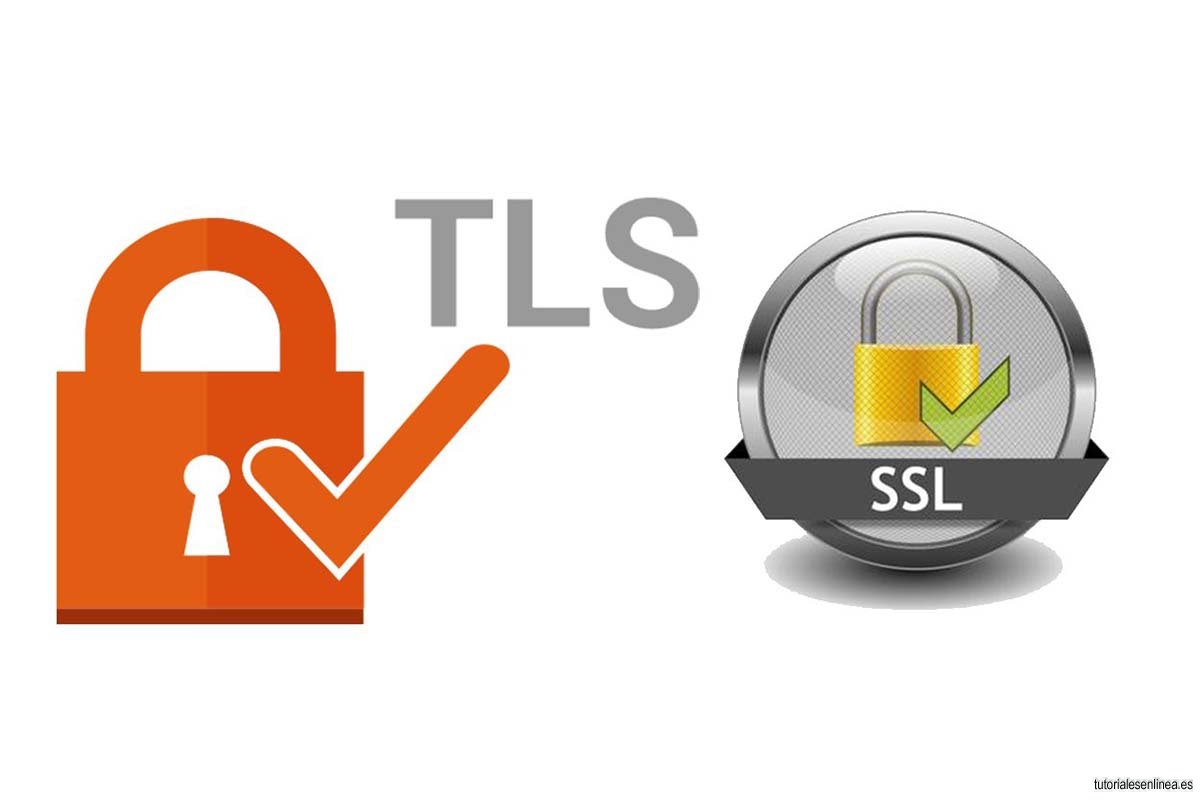 Security
Availability
Licensing
20
Intrinsic
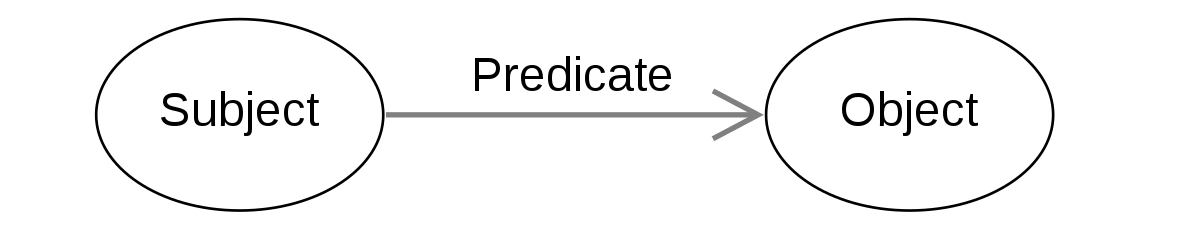 Domain-Range Checking
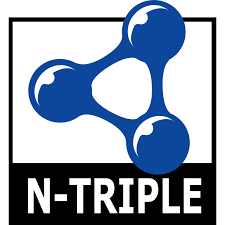 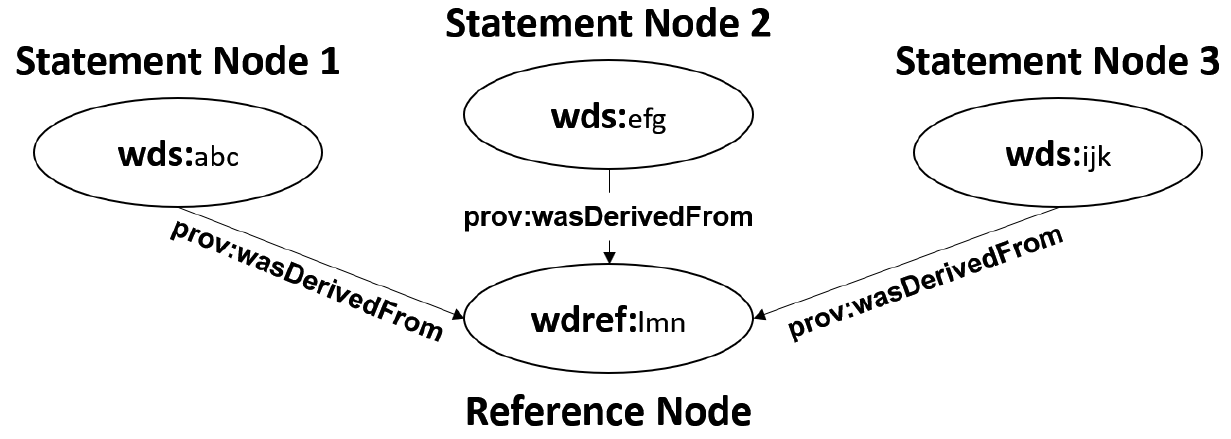 Syntax Checking
Conciseness
21
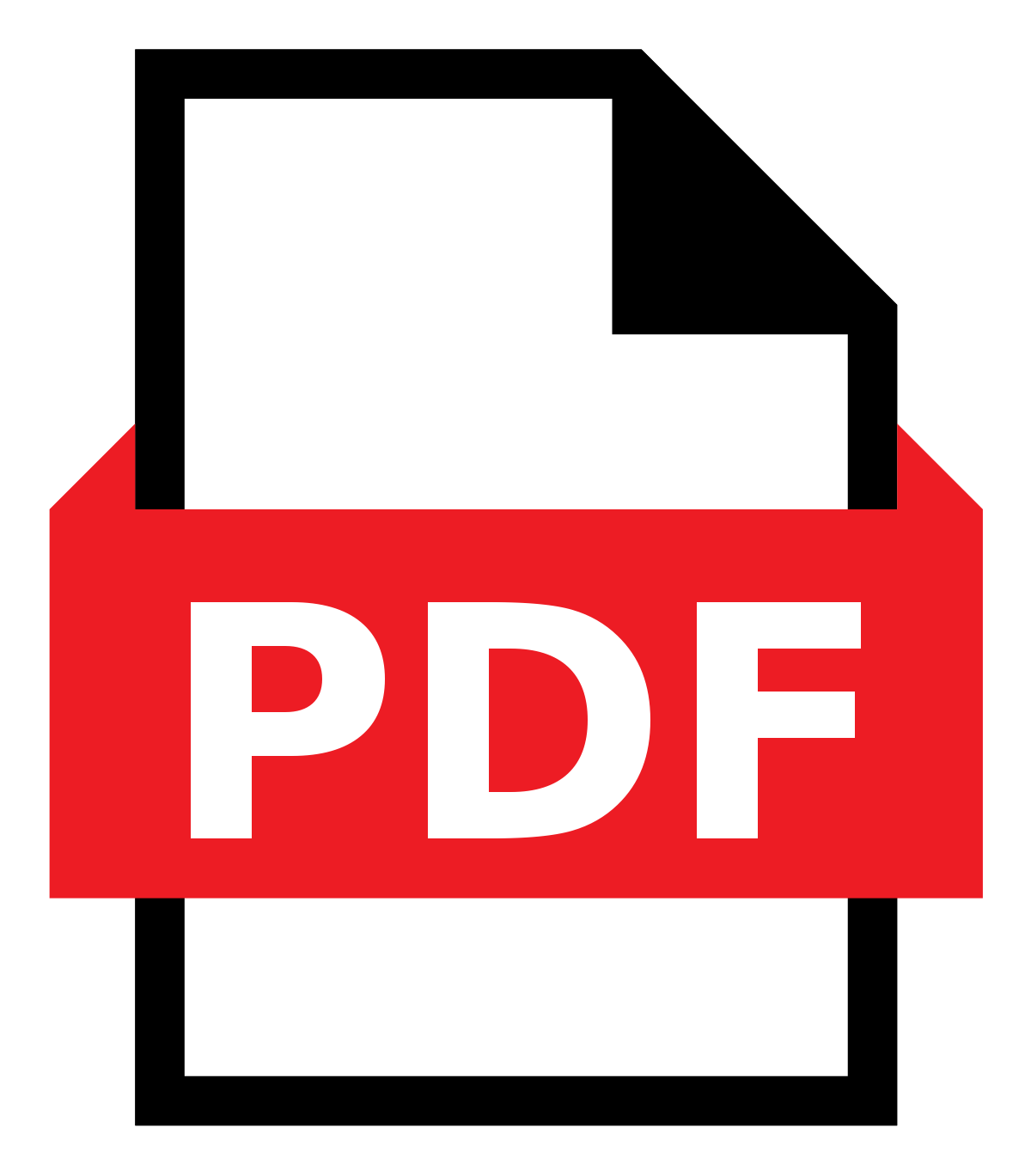 Trust
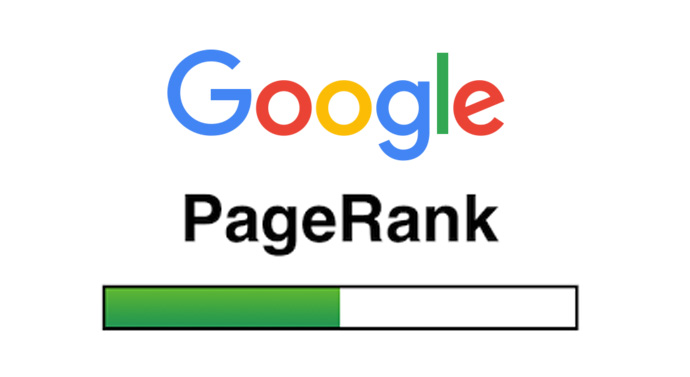 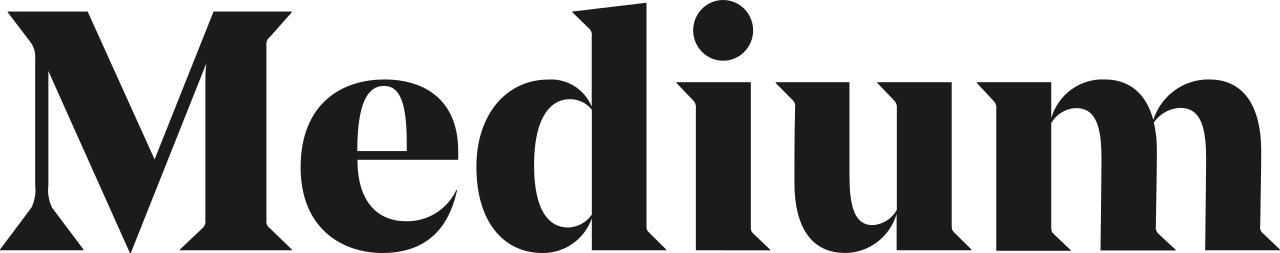 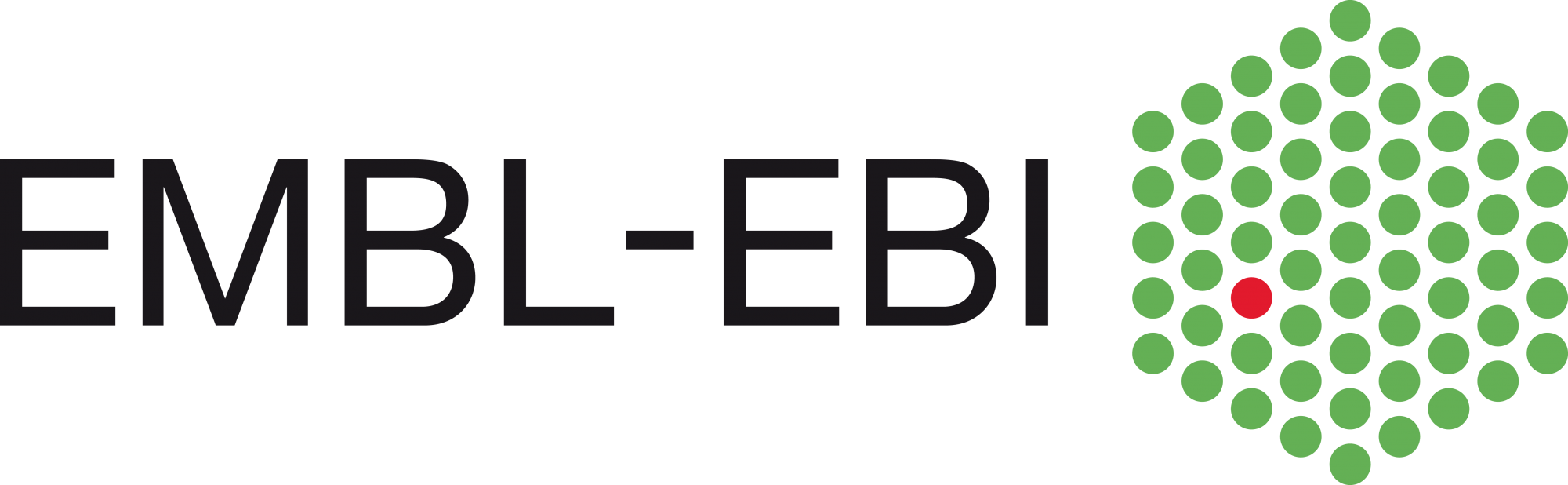 Pageranks/Blacklisted Pages
Source Type
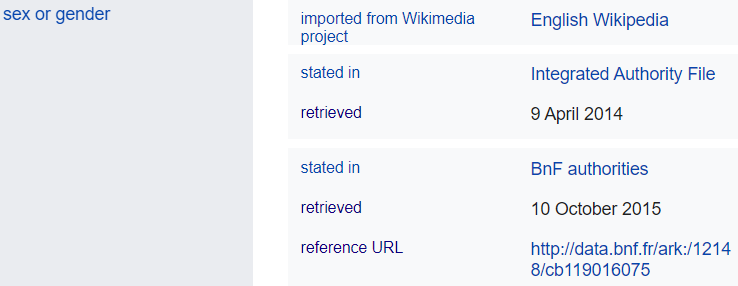 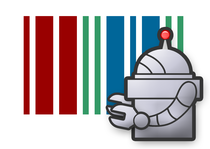 Human vs. Bot
Multiple Refs
22
Timeliness
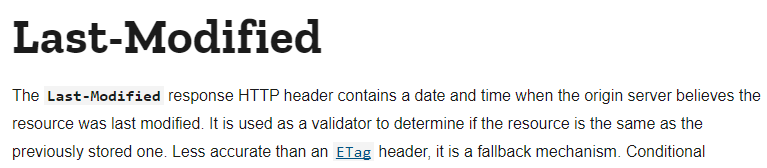 1- How much references ARE FRESH?
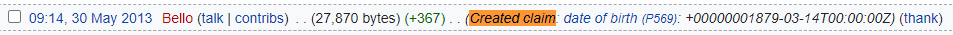 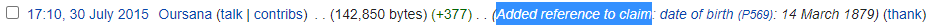 2- How much references SHOULD BE FRESH?
ultimate-sitemap-parser
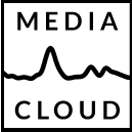 A good approx:  <changefreq> of XML sitemaps:
23
Contextual
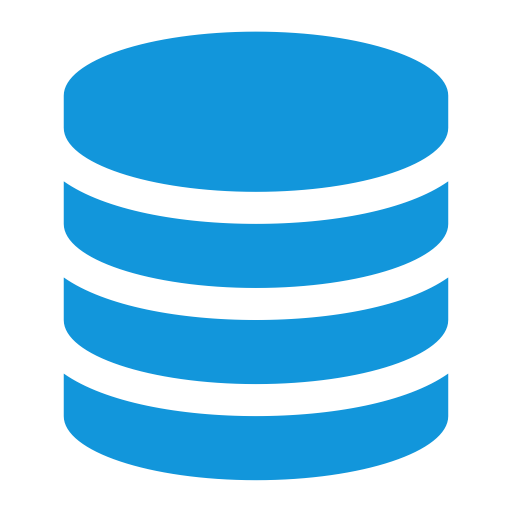 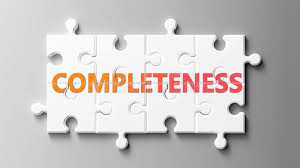 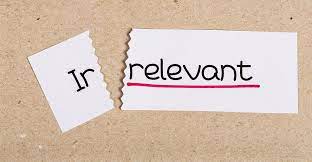 Completeness
Schema/instance
Amount-of-data
Relevancy
24
Representational
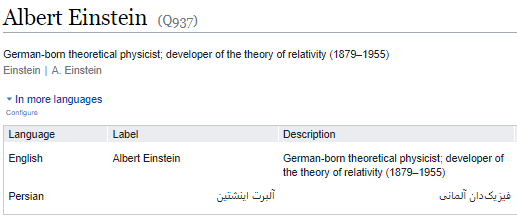 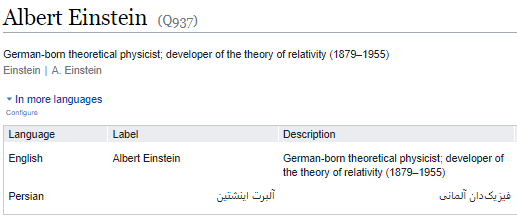 Versatility
Understandability
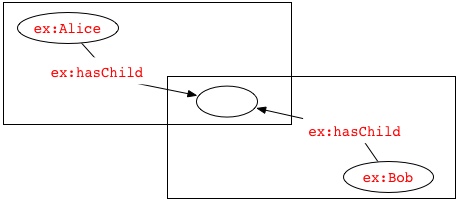 Blank Node
Interpretability
25
Wrapping up…
Goals & Lessons Learned
RQSS:
Referencing Quality Scoring System
Subsetting &
Statistics
Problem:
Reference Quality
Wikidata
26
Current Research Status
Implementation
Software Tests
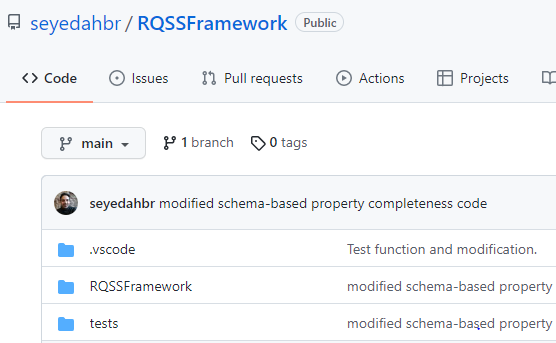 Python unit tests
Small subsets of Wikidata
Ships 2016 (40K items)
Random 1000 (1K items)
Repo: https://github.com/seyedahbr/RQSSFramework
27
Upcoming Goals
Evaluating the Framework on big actual Wikidata Subsets (Random + Topical)
Developing RQSS: Framework + weighting system + UI
28
Lessons Learned
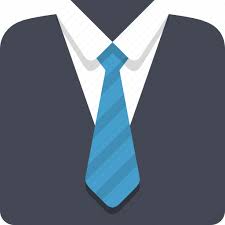 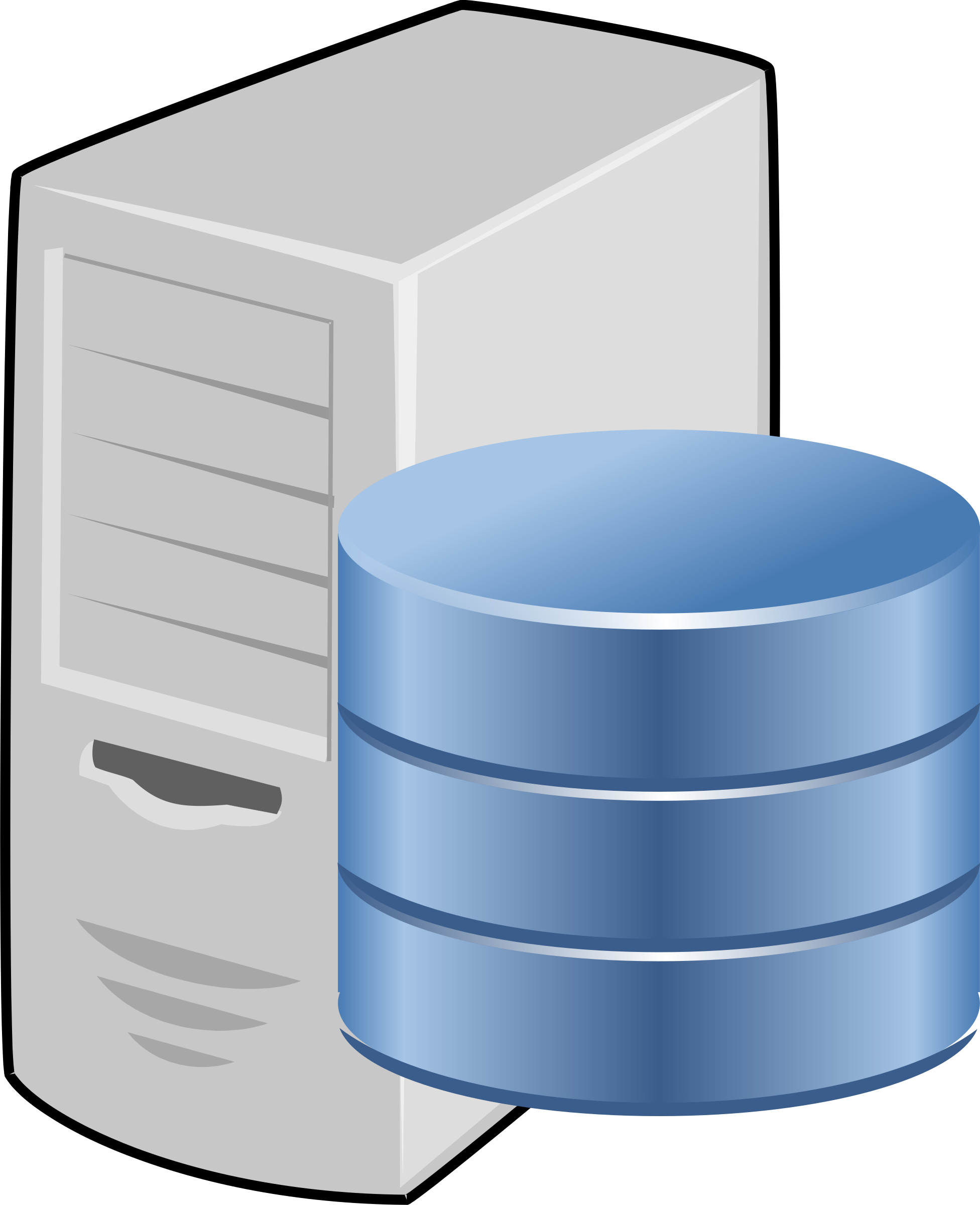 Big Data
Formal Definitions
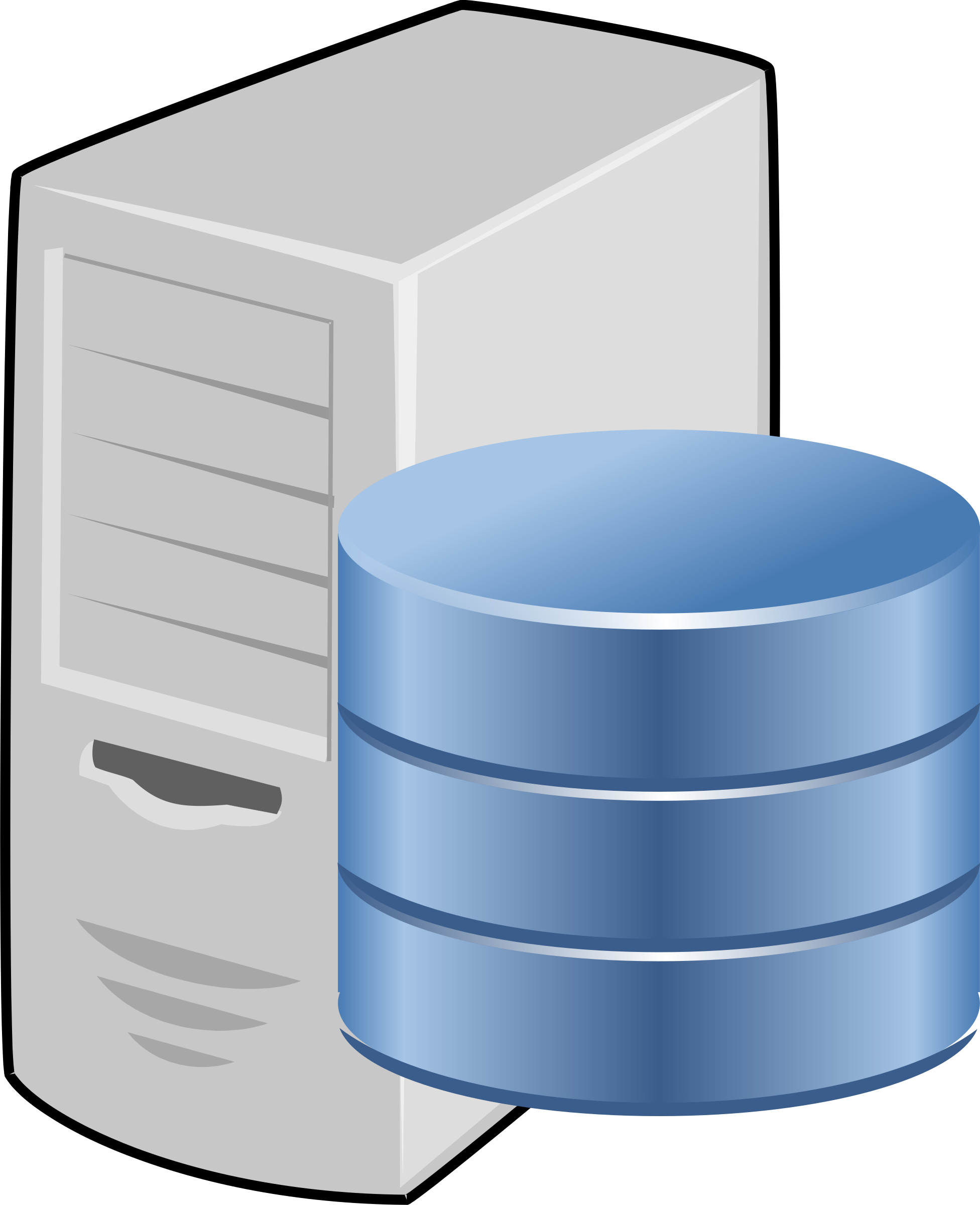 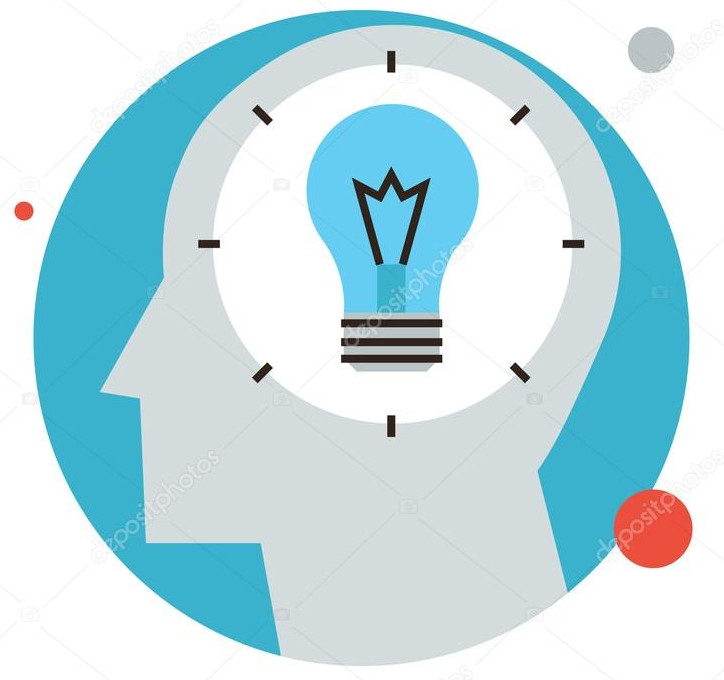 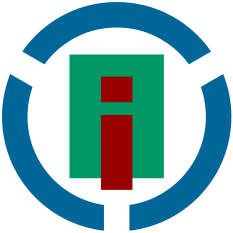 Wikidata 2021
100 GB
Wikidata 2014
3.5 GB
Subjective Concepts
Edit
History